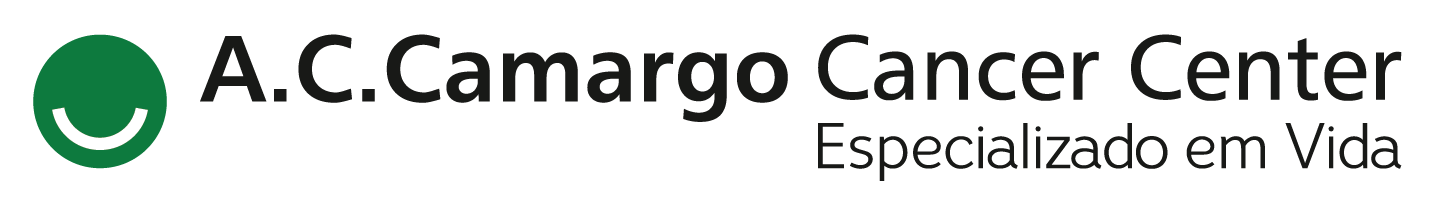 Encontro de Ciência e Inovação 2023
Achados de imagem e histopatológicos do câncer de mama em pacientes com BRCA1 e BRCA2
L.X. Oliveira; J.L. Flores Neto; F.A.V. Sá Júnior
INTRODUÇÃO
OBJETIVO
RESULTADOS E CONCLUSÃO
Os genes BRCA1 e 2 são conhecidos por aumentar o risco de câncer de mama em até 3% nas mulheres com menos de 30 anos, podendo chegar até 50-80% nas mulheres com 50 a 70 anos (Ghunaim et al.1). De acordo com Kolk et al.2, a média de idade ao diagnóstico do cancer de mama nas pacientes BRCA1 e BRCA2 é de 43 e 47 anos, contrastando com os 61 anos da população geral. A estratégia de rastreamento nas mulheres com predisposição genética para o câncer de mama deve, portanto, ser diferente (Chung et al.3). O propósito deste trabalho é de avaliar os achados de imagem e histopatológicos do câncer de mama nas portadoras dos genes BRCA1 e BRCA2, o que pode contribuir para uma melhor abordagem no rastreamento, diagnóstico e na terapêutica destas pacientes.
Avaliar os achados de imagem e histopatológicos do câncer de mama BRCA1 e
BRCA2.
Houve diferença estatística em relação ao tipo (p = 0,002) e grau (p < 0,001) histológicos e subtipo molecular (p = 0,04) dos tumores BRCA1 e 2. Os exame de imagem divergiram significativamente quanto ao tipo de lesão na mamografia (p = 0,041) e na ressonância magnética (p = 0,02). O tamanho médio do tumor ao diagnóstico das pacientes que realizaram rastreamento foi três vezes menor, sem distinção genética (p < 0,001) . Os tumores BRCA1 estão mais relacionados a lesões nodulares e tendem a apresentar uma característica histológica mais agressiva em relação aos tumores BRCA2. O rastreamento com exames de imagem impactou positivamente na identificação precoce do câncer de mama nas pacientes com alto risco genético e a curva cinética do realce na ressonância magnética foi a característica mais determinante
MÉTODOS
Foram revisados retrospectivamente os laudos de mamografia, ultrassonografia e ressonância magnética, bem como as características clínicas e os resultados anatomopatológicos de 70 pacientes BRCA1 e 28 pacientes BRCA2
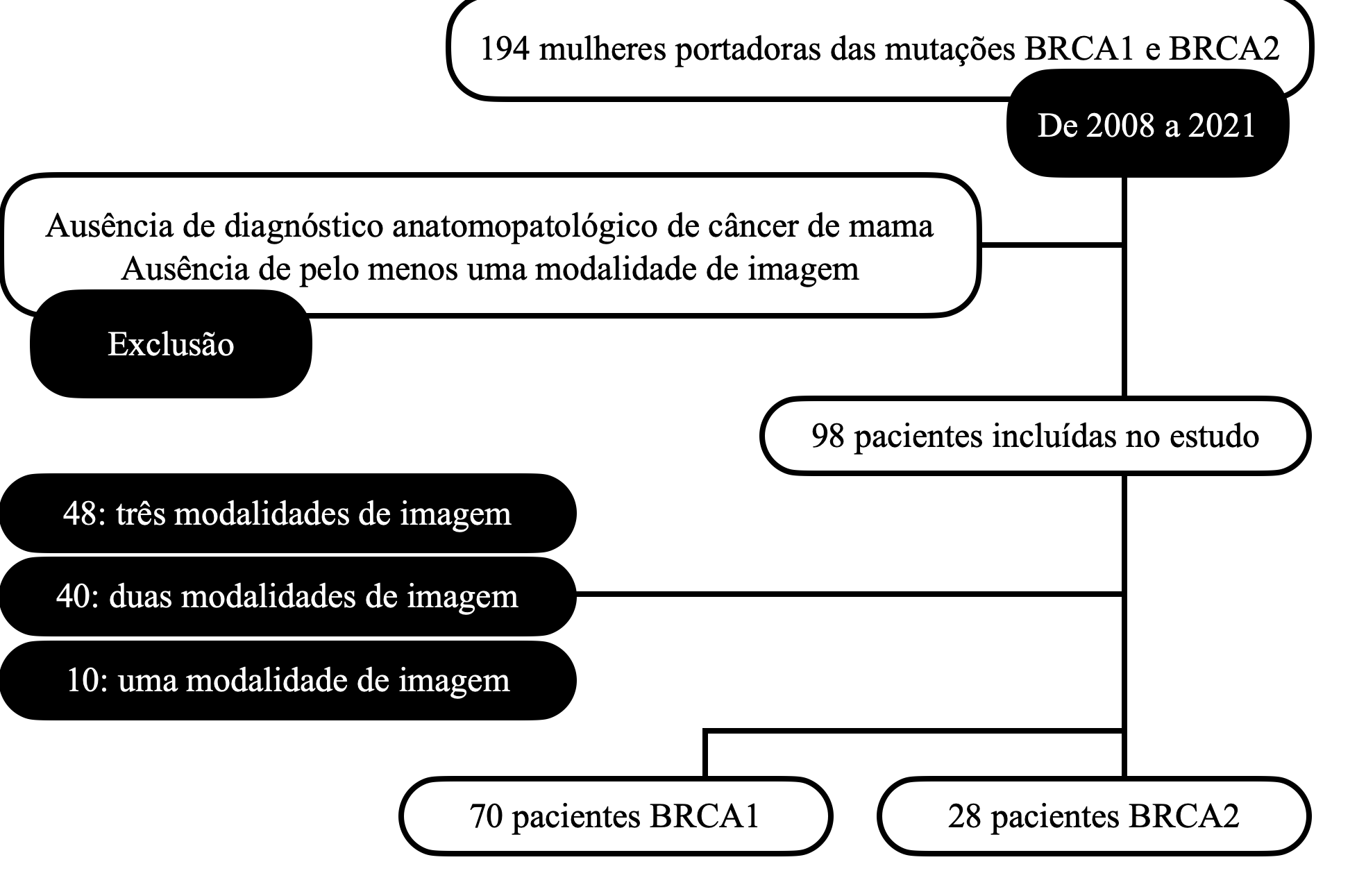 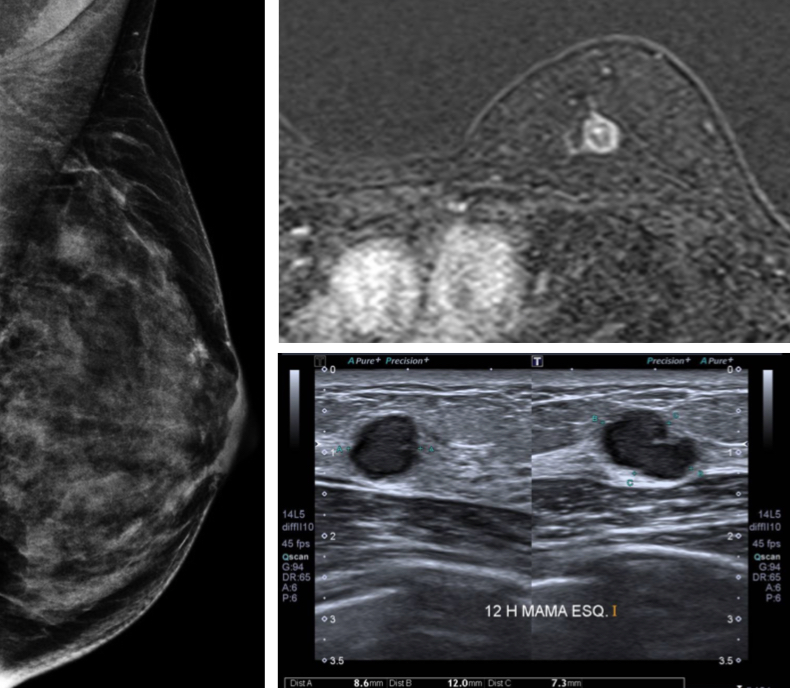 Referências

1. Ghunaim H, Laenen A, Keyzer F, Soens J, Keupers M, Postema S. et al. Comparing breast cancer imaging characteristics of CHEK2 with BRCA1 and BRCA2 gene mutation carriers. Eur J Radiol. 2022 Jan; 146:110074. 2. Kolk DMVD, Bock GH, Leegte BK, Schaapveld M, Mourits MJ, Vries J. et al. Penetrance of breast cancer, ovarian cancer and contralateral breast cancer in BRCA1 and BRCA2 families: high cancer incidence at older age. Breast Cancer Res Treat. 2010 Dez; 124(3):643-51. 3. Chung SY, Cha JH, Kim HH, Shin HJ, Kim HJ, Chae EY. et al. Magnetic Resonance Imaging of Breast Cancer Patients with BRCA Mutation. JKSMRM. 2013 Sep; 17(3):207-214. 4. Rijnsburger AJ, Obdeijn IM, Kaas R, Tilanus-Linthorst MM, Boetes C, Loo CE. et al. BRCA1-associated breast cancers present differently from BRCA2-associated and familial cases: long-term follow-up of the Dutch MRISC Screening Study. J Clin Oncol. 2010 Dec; 28:5265–5273.
Inserir aqui figura, imagem ou gráfico, se houver.